Стоял на крепкой ножке,
Теперь лежит в лукошке.
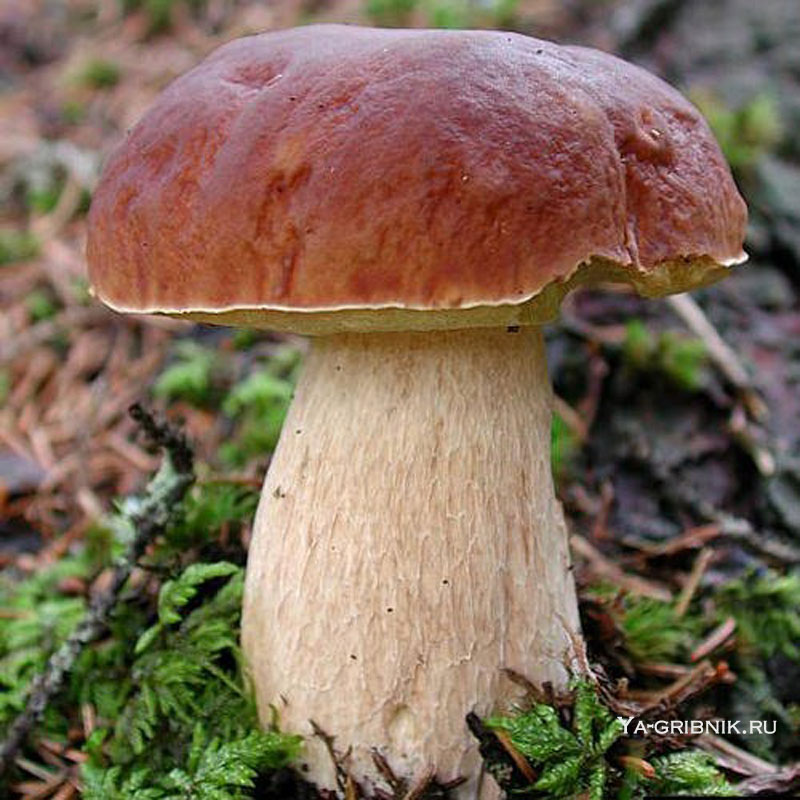 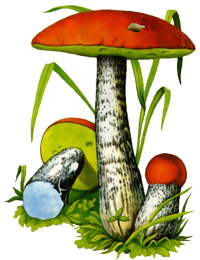 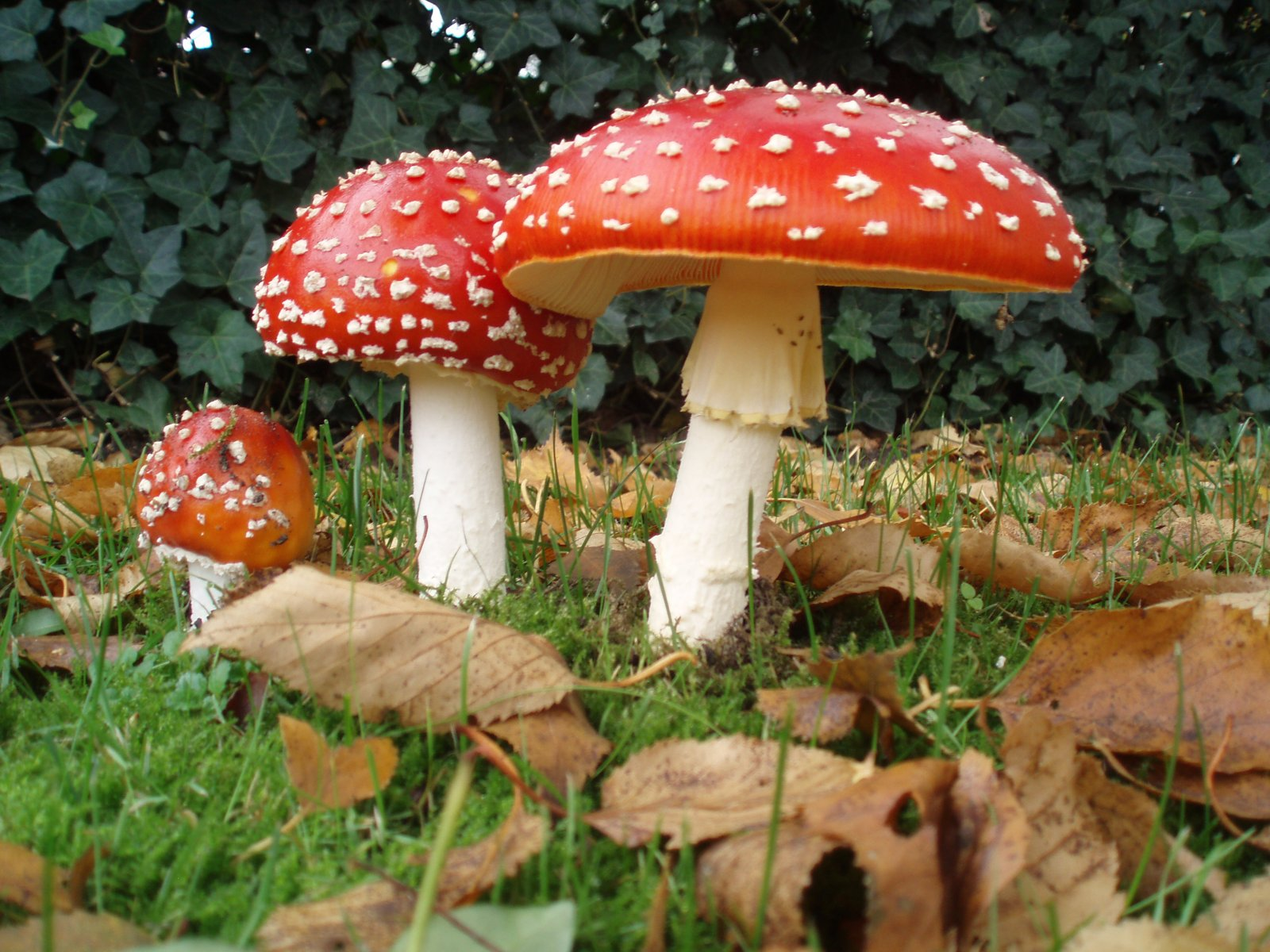 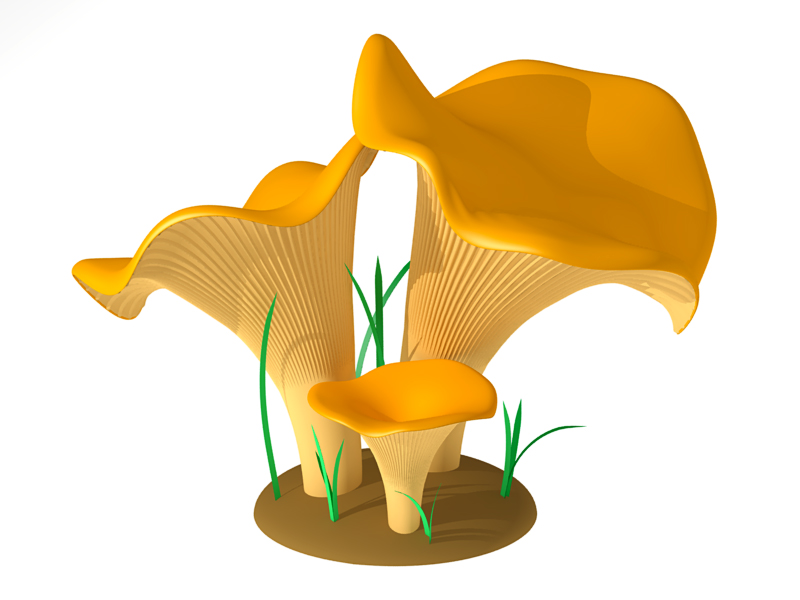 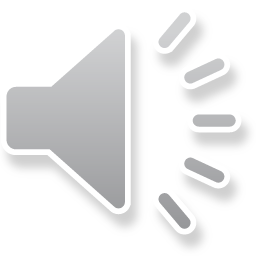 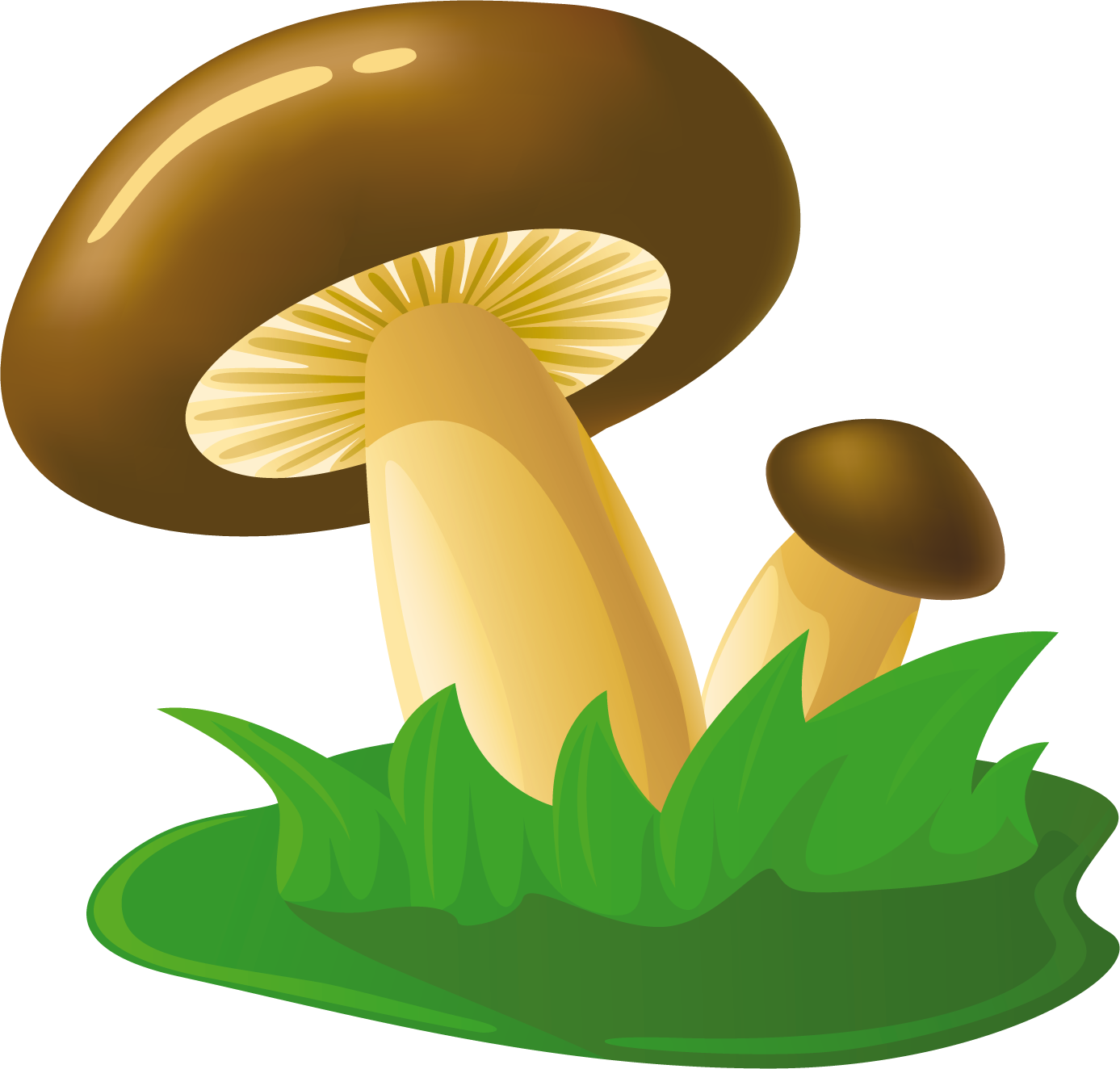 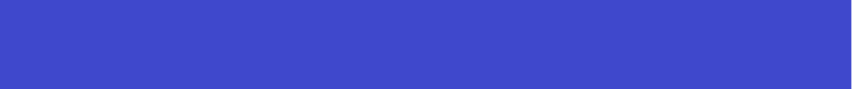 Г
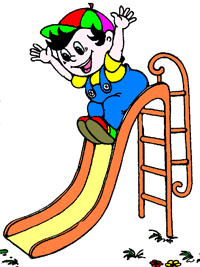 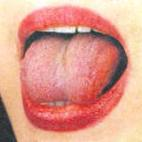 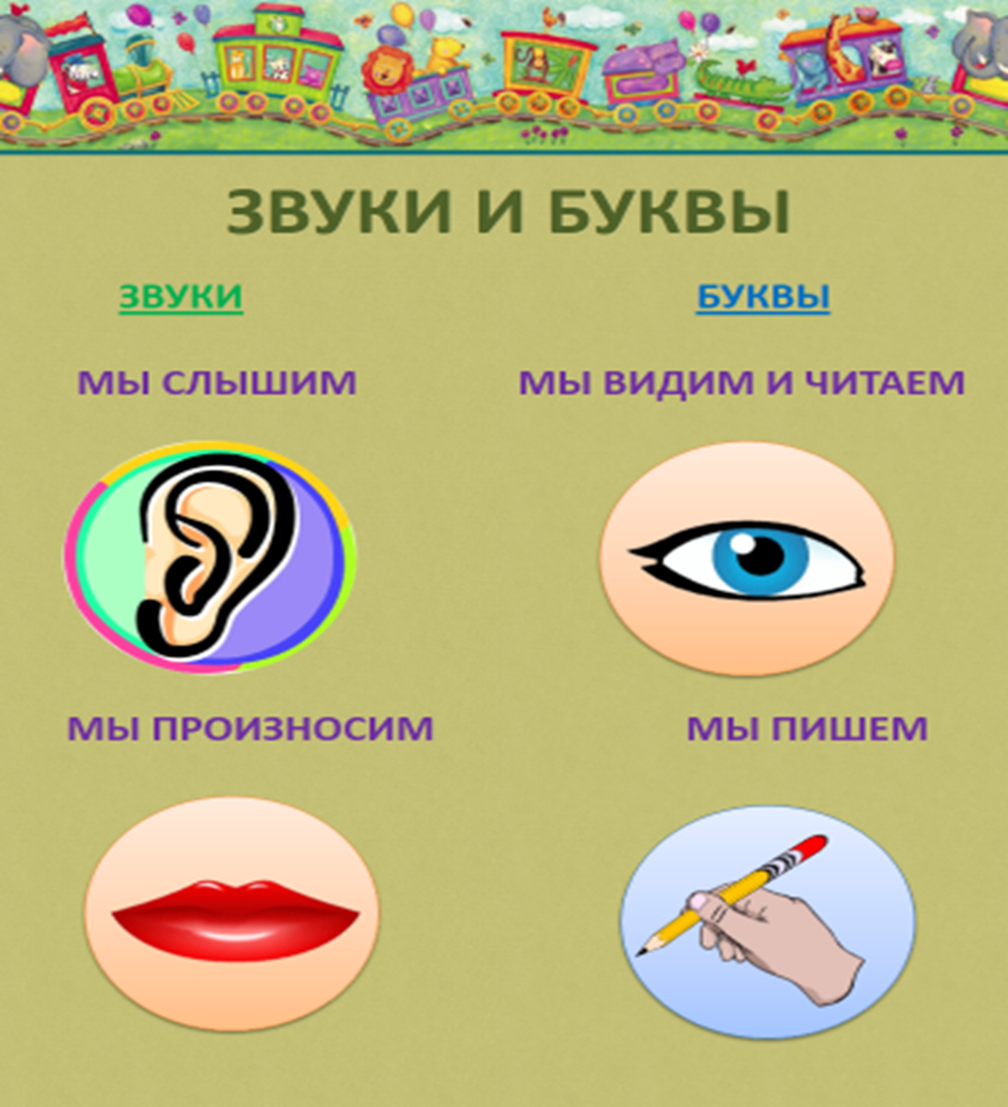 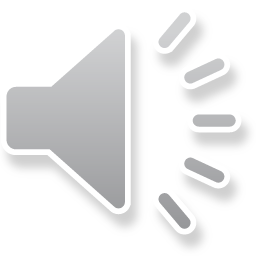 Г
Вверх черту, затем согнём -
Буквой Г мы назовём.
Столик на одной ноге
Нам напомнит букву Г.
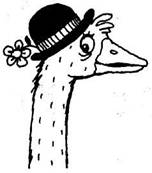 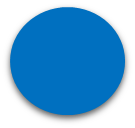 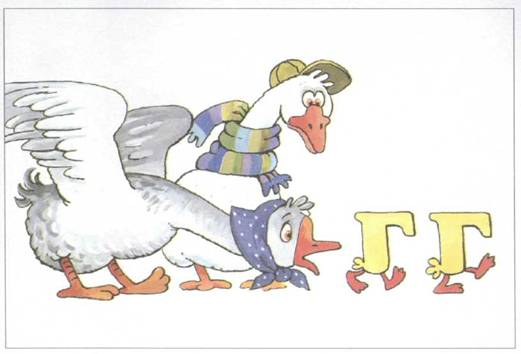 г
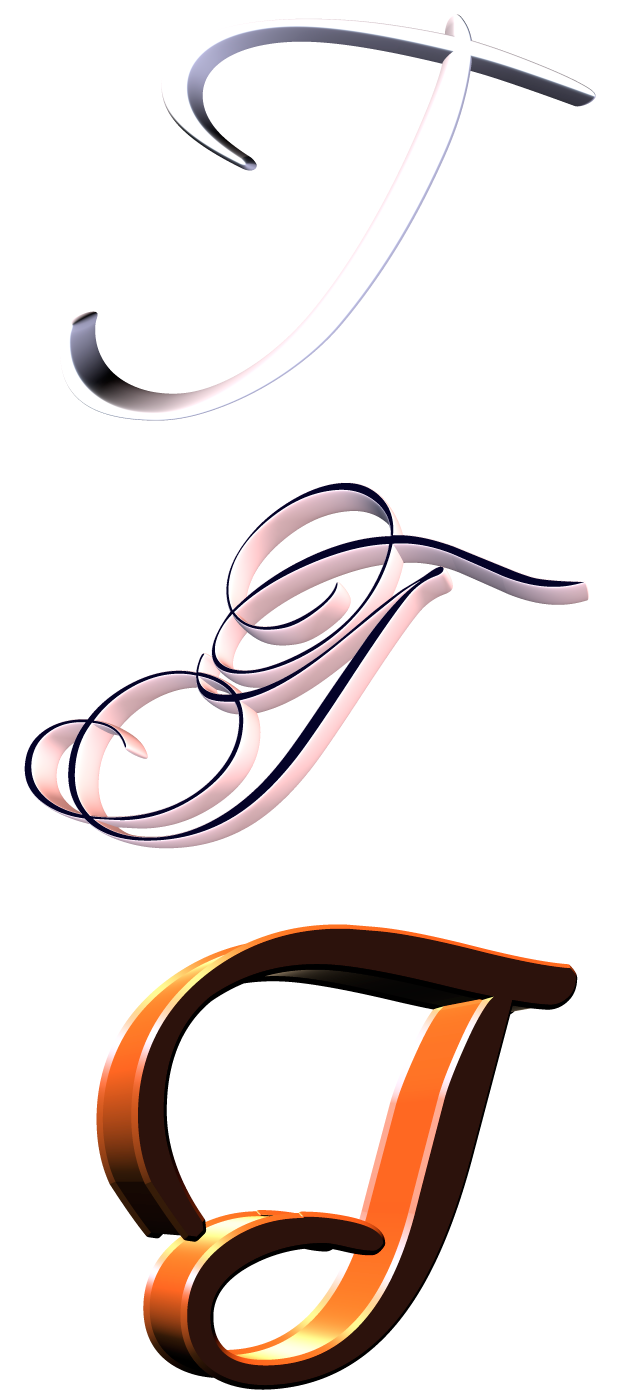 Г
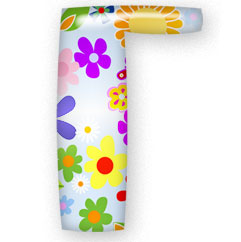 Г
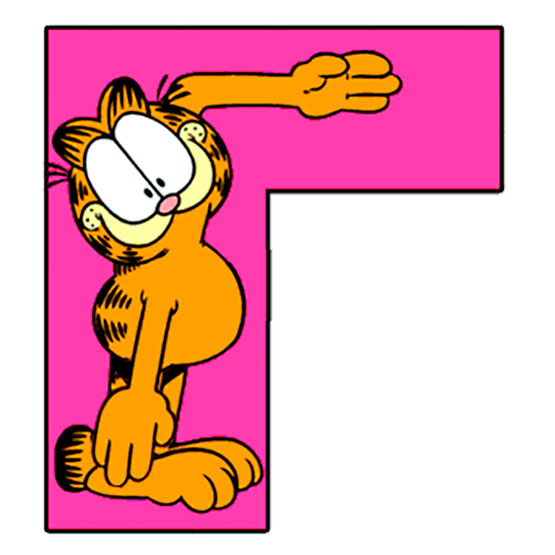 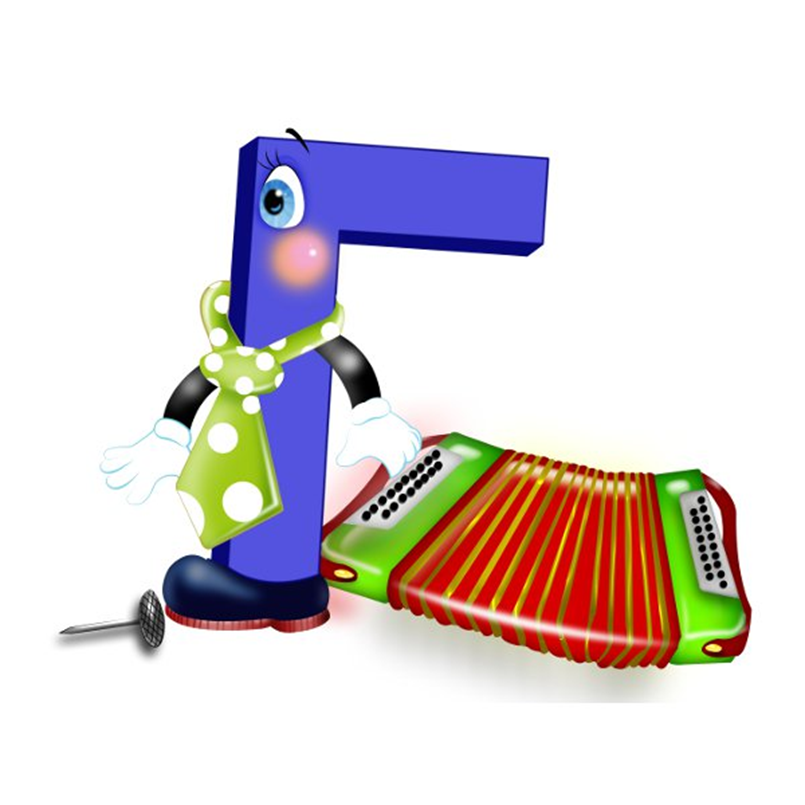 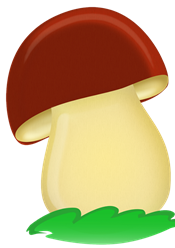 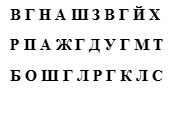 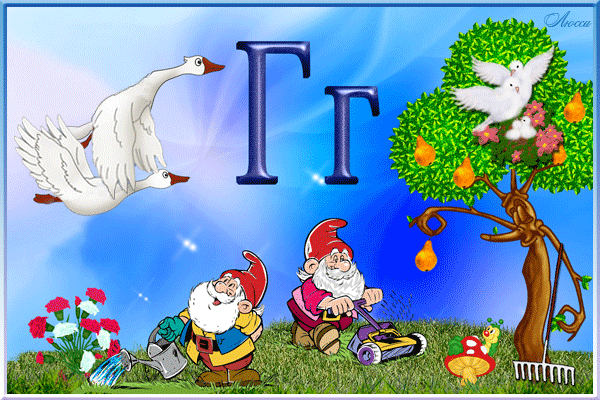